Mathematical Analysis
first lecture
Outline:
Definition of Finite and infinite set.
Some example on finite and infinite set.
Definition of Countable and uncountable set
 Field and its properties.
Ordered field and its properties.
Definition 4: A set A is Countable if it is finite or denumerable set .

Example 6:
The set of all odd natural numbers is countable.

The set of all integer numbers is countable.
The set of all rational numbers is countable.
Field and its properties
Definition:
Let F be a non-empty set, and let +& . be binary operations on F, then (F,+,.) is said to be a field if satisfies the following conditions
(F,+) is a commutative group.

(F-{0},.) is a commutative group.
i) a.(b+c)=a.b+a.c
    ii) (a+b).c=a.c+b.c
Some Properties of a field
Some Properties of an ordered field
5) A set A is said to be bounded above, if it has least upper bound.
6) A set A is said to be  bounded below, if it has greatest lower bound.
7) A set A is bounded if it is bounded above and bounded below.
Example: Let F=R ( the set of all real numbers) and let A=(1,3). Then show that A is bounded set.
Theorem: Between any two distinct real numbers, there is infinite set of rational numbers.
Theorem: Between any two distinct real numbers, there is infinite set of irrational numbers.
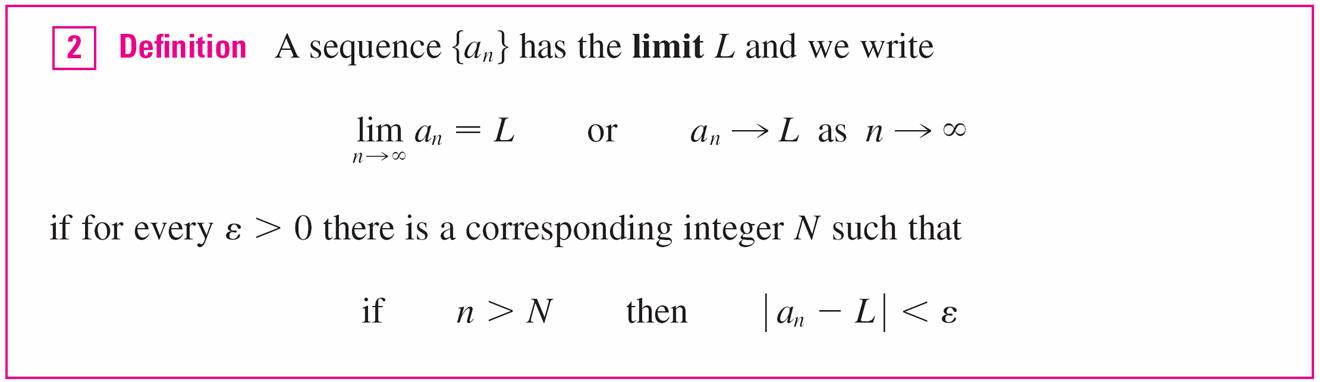 Definition 2 is illustrated by Figure 4, in which the terms a1, a2, a3 , . . . are plotted on a number line. 




No matter how small an interval (L – ε, L + ε) is chosen, there exists an N such that all terms of the sequence from aN+1 onward must lie in that interval.
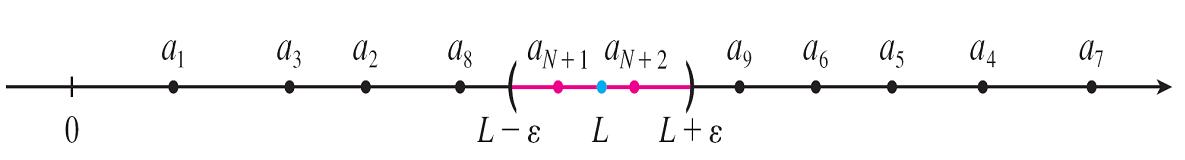 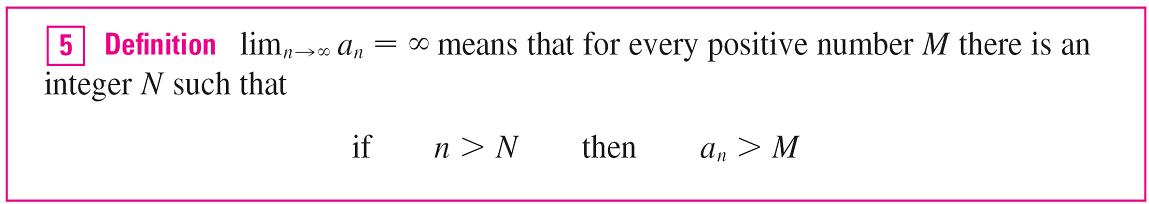